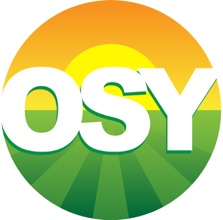 GOSOSY State Steering Team
March 5, 2017
Washington, DC
www.osymigrant.org
Agenda– March 5
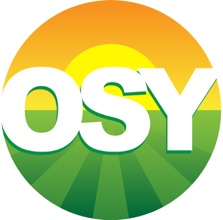 Lead State Welcome and Introductions  
GOSOSY Updates
TST Work Groups 
Identification and Recruitment
Curriculum and Material Development
Professional Development
OSY Learning Plan
Goal Setting 
OSY Literature Review
GOSOSY Dissemination Event Planning
GOSOSY FII and Requirements for State Directors 
Timeline 
Collaboration efforts with other CIGs – Barbie Patch
Networking discussion

Future meeting dates/times
www.osymigrant.org
Welcome to State Directors
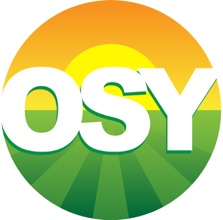 Doug Boline, State MEP Director, Kansas
Lindsay Booth, Program Office, OME
www.osymigrant.org
Member States
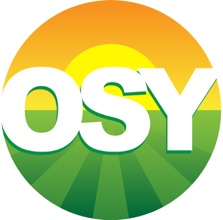 Nebraska
New Hampshire
New Jersey
New York
North Carolina
Pennsylvania
South Carolina
Tennessee
Vermont
Alabama
Florida
Georgia
Illinois
Iowa
Kansas
Kentucky
Massachusetts
Mississippi
www.osymigrant.org
Partner States
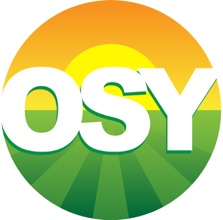 Alaska
Arkansas
California
Colorado
Idaho
Maryland
Minnesota
Missouri
Montana
Oregon
Washington
Wisconsin
www.osymigrant.org
GOSOSY Updates
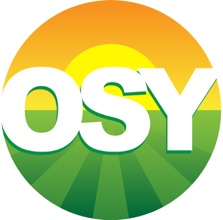 ACReS Lessons in French– Thank you to Illinois!
OME Monitoring– February 14, 2017
ADM Participation 
NASDME presentations 
GOSOSY Website Updates 
Google Analytics 
Discussion of student site
www.osymigrant.org
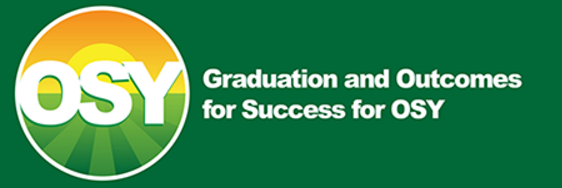 Google Analytics
A review of the GOSOSY site between November to January 2017
www.osymigrant.org
Overview of Sessions &Users on GOSOSY site
What countries are people from that are visiting the site….
Active Users
Demographics
Engagement
Devices
Where they are going to on the site
Where they are going to on the site
Technical Support Team
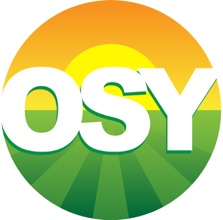 Expectations
Membership
State Director expectations
Requirements
3 meetings per year
Conference calls
Work assignments
Team Lead meeting 
Collaboration and coordination across groups
Work Norms
Be fully committed to the work and will demonstrate this commitment by meeting agreed upon deadlines, participating/attending meetings and calls until outcomes/goals are fully met.
Leave each meeting with tangible products/achievements synthesizing our meeting outcomes.
Use included reflection time to promote spontaneous, creative discussion.
www.osymigrant.org
[Speaker Notes: Purpose- responsibilites
Who to send? 
Mentoring Pilot- World Education  
Tracie will ask MA, TN, VT, GA, and CA
 
Mental Health-- KS
 
Goal Setting – TOT Work Group – Sonja Williams (lead)—Ernesto?
PD- Develop training to certified and non-certified staff – Jessica Castaneda (Lead)
ID&R – in collaboration with IRRC—Jennifer Almeda (lead)
Develop web-accessible lessons- Material Development—Bob Lynch and Brenda Pessin-- leads
With support and guidance from World Ed – Andy Nash
OSY Learning Plan—Emily Hoffman
With Steve Quonn]
Work Groups
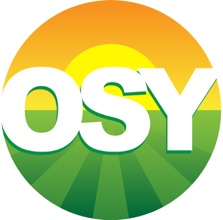 Identification and Recruitment
Material and Curriculum Development
Professional Development
OSY Literature Review
OSY Learning Plan
Goal Setting
www.osymigrant.org
www.osymigrant.org
TST Work Groups
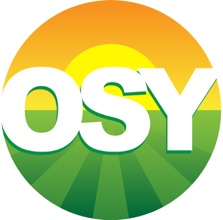 Identification & Recruitment
Tasked with collaborating with Identification & Recruitment Rapid Response (IRRC) Consortium to develop, pilot, and implement the Recruiter Assessment Tool; tasked with updating GOSOSY recruiter resources.

LEAD Jennifer Almeda – SC
Ray Melecio – FL
Barbie Patch – NH
Pedro Santiago – KY
Deke Showman - PA
www.osymigrant.org
Identification & Recruitment
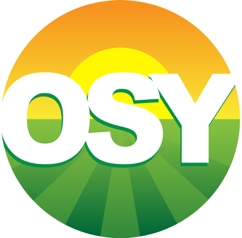 Recruiter Assessment Tool (with IRRC)	
Link to assessment tool will be available to all states on osymigrant.org. 
Assessment tool will be used by GOSOSY states
www.osymigrant.org
Identification & Recruitment
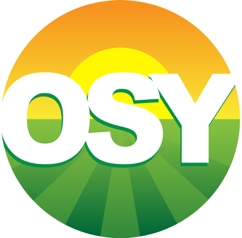 In-the-Field Recruiter Training (with IRRC)
	
Prezi/video created in collaboration with IRRC.
IRRC will present training on Mapping and H2A at April GOSOSY TST meeting.
www.osymigrant.org
TST Work Groups
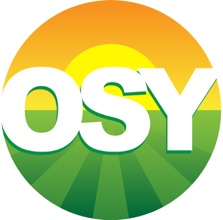 Material & Curriculum
Tasked with finalizing, piloting, and implementing the five new Mental Health Life Skills Lessons; tasked with updating the Living in America curriculum.

LEAD Brenda Pessin – IL
LEAD Chris Norton – National PASS Center
Peggy Haveard - AL
www.osymigrant.org
Materials & Curriculum
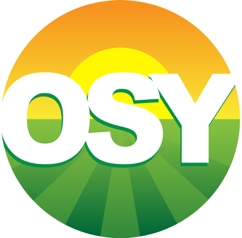 Mental Health Life Skills Lessons
	
		Let’s Talk About Alcohol		
Let’s Talk About Anxiety
Let’s Talk About Depression
Let’s Talk About Mental Health
Let’s Talk About Stress 
*audio enhancements in production with ALRC
www.osymigrant.org
Materials & Curriculum
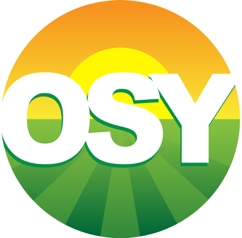 Living in America*
10 lessons to be updated:
Formatting
ESL enhancements
Removal of pre- and post-assessments
General language acquisition categories aligned with numerical scores
*Curriculum now available at no cost online at migrant.net and osymigrant.org.
www.osymigrant.org
Materials & Curriculum
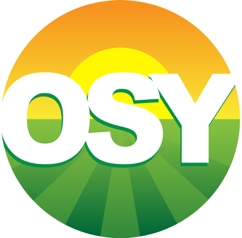 Living in America

“Using Money” lesson

Will be updated for review at April TST meeting
Will be piloted by several states in Summer 2017
Will serve as template for other lesson updates
*
www.osymigrant.org
TST Work Groups
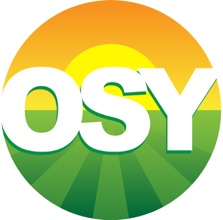 Professional Development
Tasked with designing, piloting, and implementing professional development for MEP practitioners – to include materials, training, and video supplement.

LEAD Joan Geraci – NJ
LEAD Kiowa Rogers – NE
Lysandra Alexander – PA
Odilia Coffta – NY
Sabrina Rivera-Pineda - GA
www.osymigrant.org
Professional Development
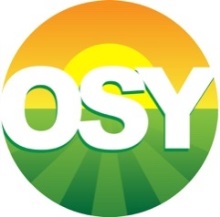 GOSOSY Professional Development for OSY Instructors: 
Implementing the OSY Instructional Action Plan
www.osymigrant.org
26
Acknowledgements
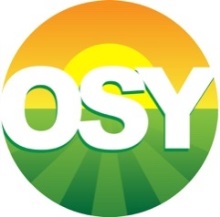 GOSOSY Professional Development Group and Contributors
Lysandra Alexander (PA); Susanna Bartee (KS); Joan Geraci (NJ); Lori Houck (KS); Lindsay Ickes (NE); Tracie Kalic (KS); Hillary Maitlen (TN); Sabrina Pineda (GA); Kiowa Rogers (NE), Odilia Coffta (NY)

Kansas MEP: John Farrell, Paige Inman and John Fink.

GOSOSY PD Reviewers and Technical Support Team members and the State Steering Team
www.osymigrant.org
27
Introduction to the OSY Instructional Action Plan
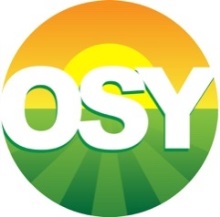 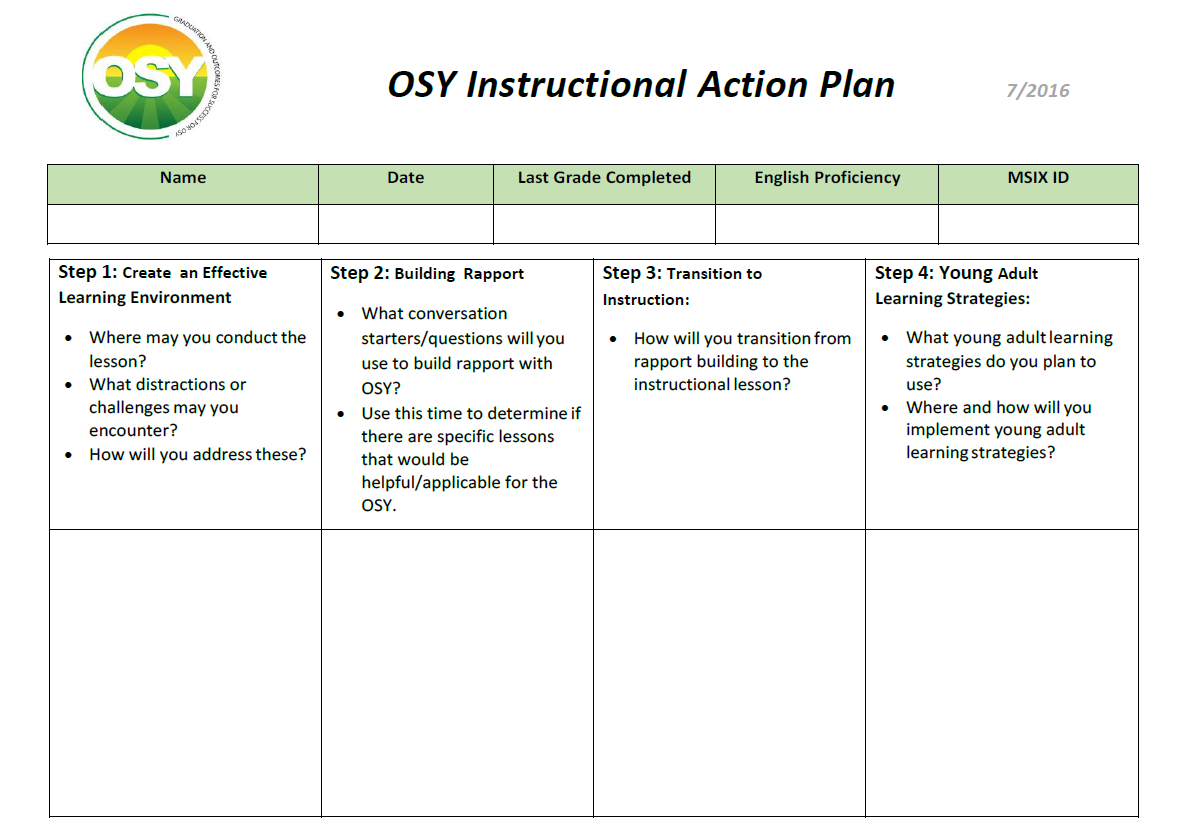 www.osymigrant.org
28
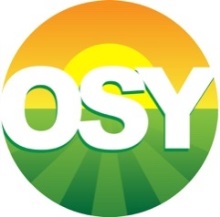 Introduction to the OSY Instructional Action Plan Continued
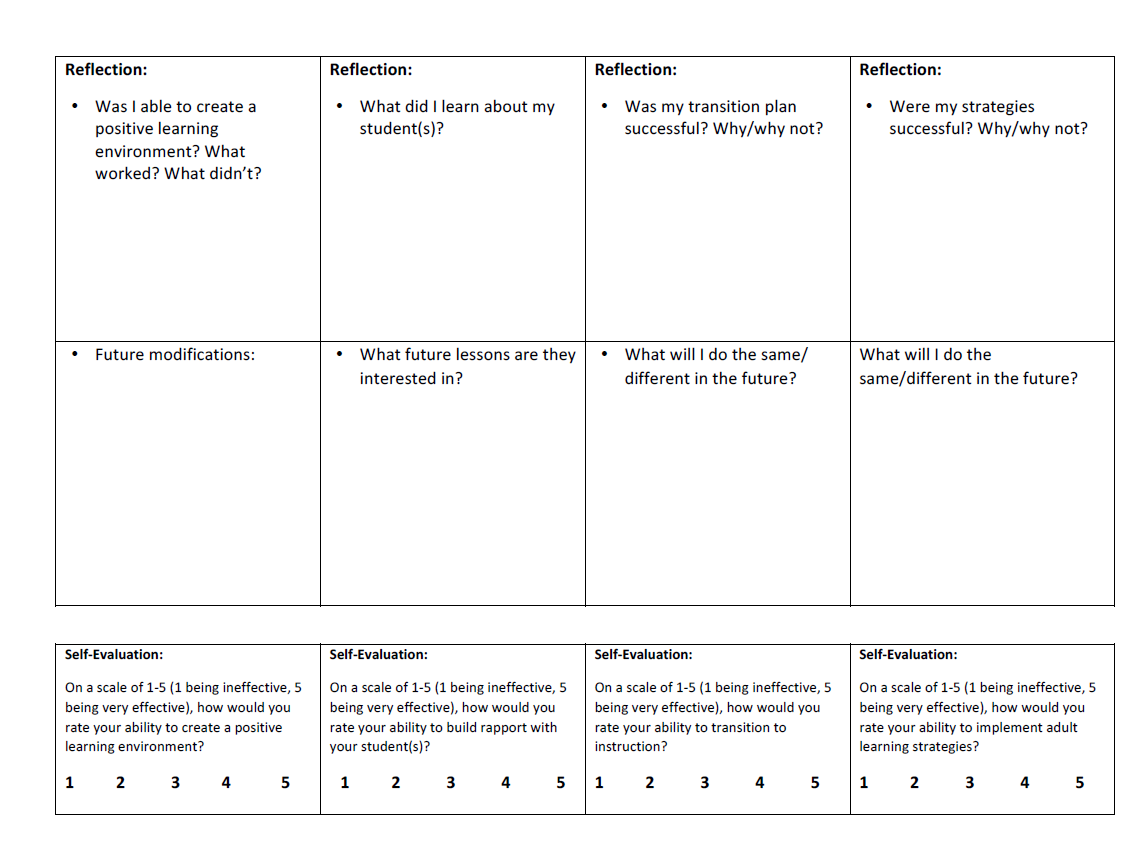 www.osymigrant.org
29
Student Scenario: Introducing Paw
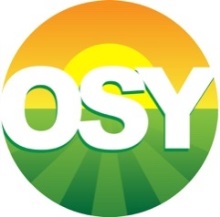 Paw is a 17-year-old OSY.  She moved here with her boyfriend who worked in a feedlot a year ago.  Not long after moving, she found out she was pregnant.  She and her boyfriend are no longer together and her family lives in a different state.  She completed her freshmen year of high school and then dropped out. Her English proficiency is Intermediate.  She is unfamiliar with the area and needs medical services during her pregnancy.  After her pregnancy, she will need childcare as she is planning on going back to her job in a dairy and has also expressed a desire in obtaining her GED.
www.osymigrant.org
30
Student Scenario: Introducing Yordano
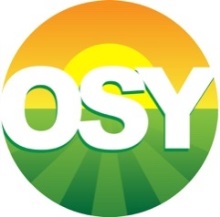 Yordano is an 18-year-old OSY.  He just recently moved out of his parents’ house and is working for a local farmer.  Money is very tight in his household and therefore he cannot afford a car.  He attended school all the way up to the first semester of 12th grade.  He is proficient in English. He dropped out because he missed the state test and was not going to be on track to graduate.  Because of the lack of transportation, he is unable to have a stable means of transportation to get to and from a school.
www.osymigrant.org
31
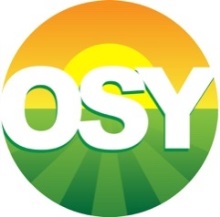 Main Components OSY Instructional Action Plan
www.osymigrant.org
32
Step 1
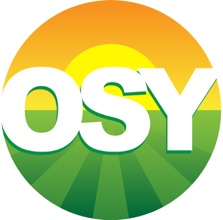 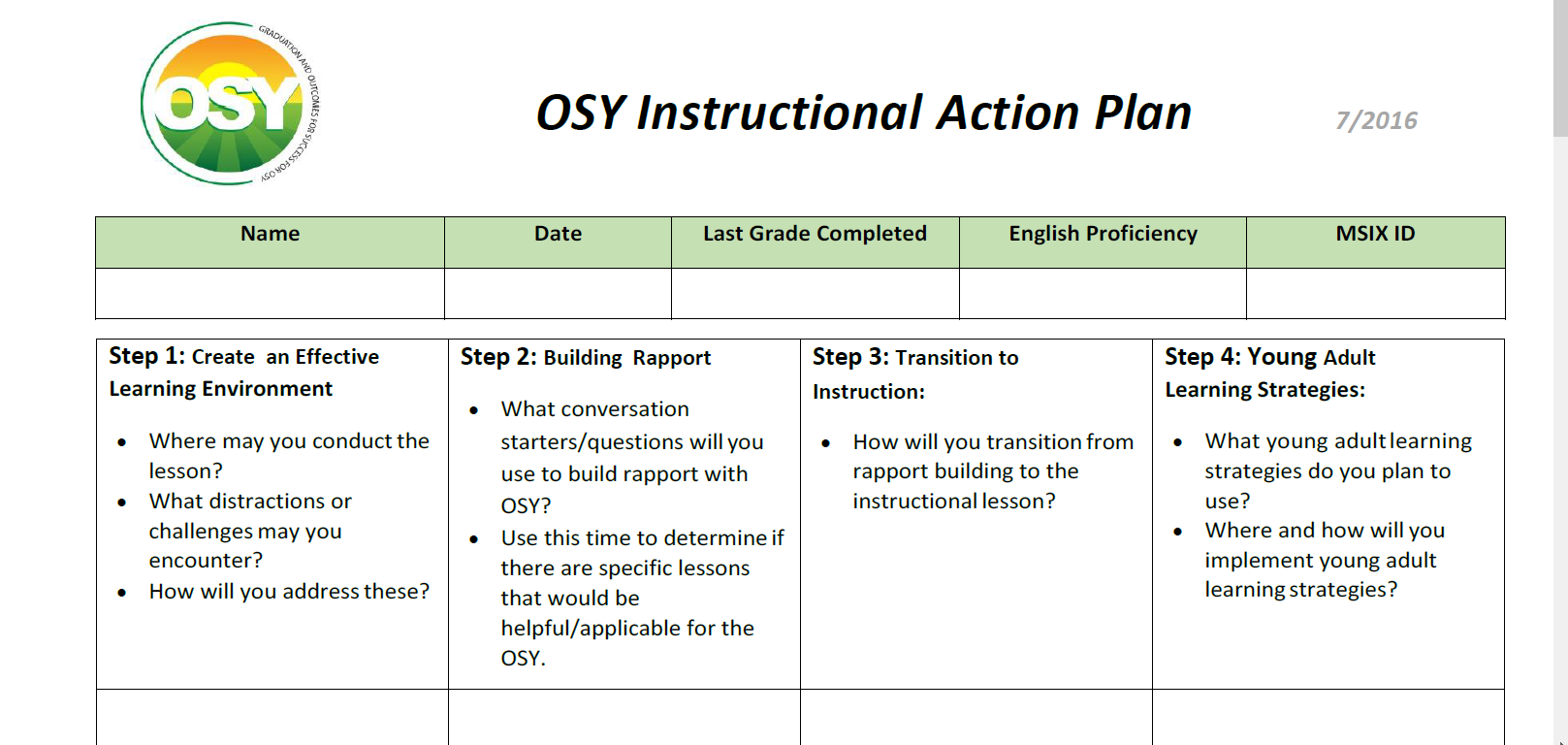 www.osymigrant.org
33
[Speaker Notes: Change fillable form to effective
Introduce the concept of actively participating… refer to OSY Instructional Action Plan
Explain Stop and Do.]
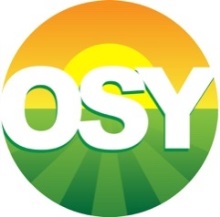 Step 1: Creating an Effective Learning Environment
www.osymigrant.org
34
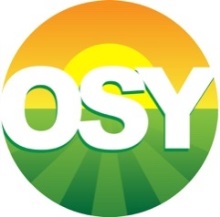 Step 1: Creating an Effective Learning Environment
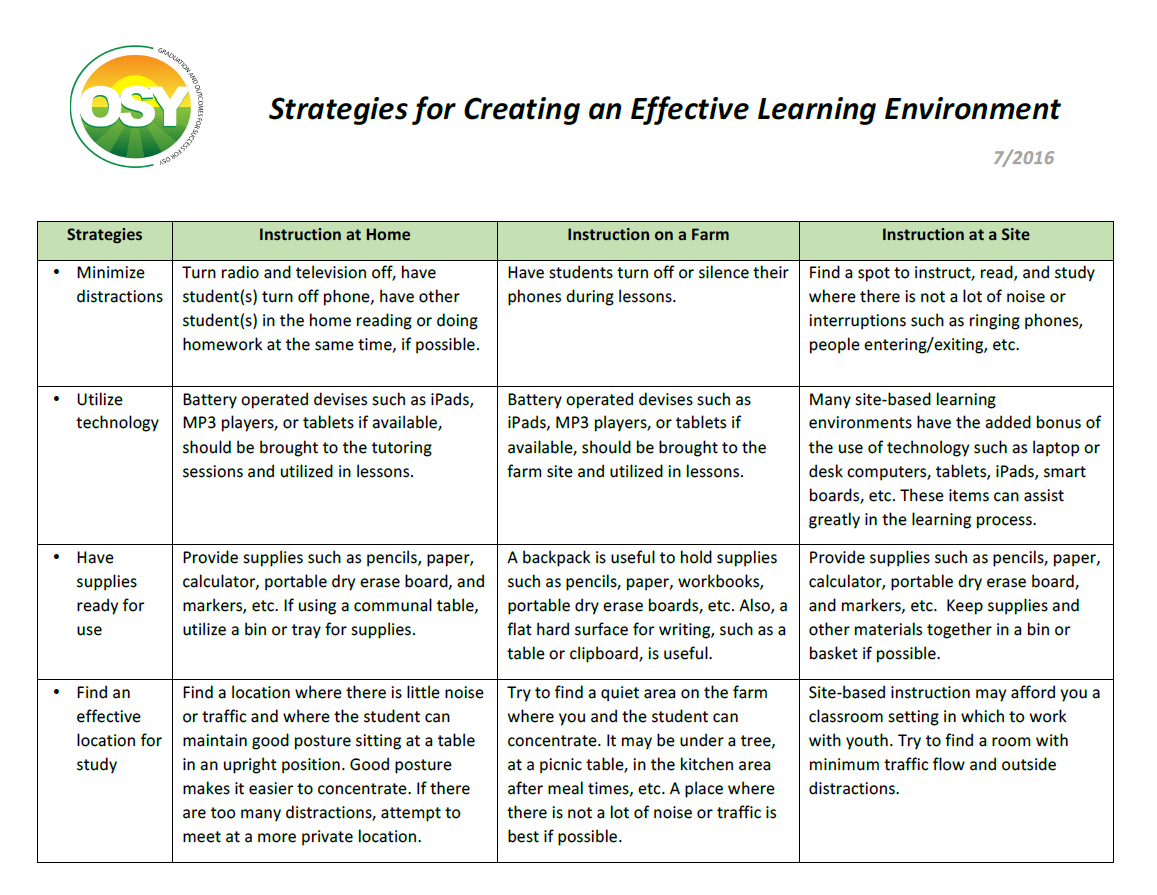 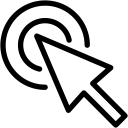 For the full document, see Strategies for Creating an Effective Learning Environment Resource Guide
www.osymigrant.org
35
[Speaker Notes: In Voiceover, point out that this is a screenshot of the resource guide for Step 1: Creating an Effective Learning Environment]
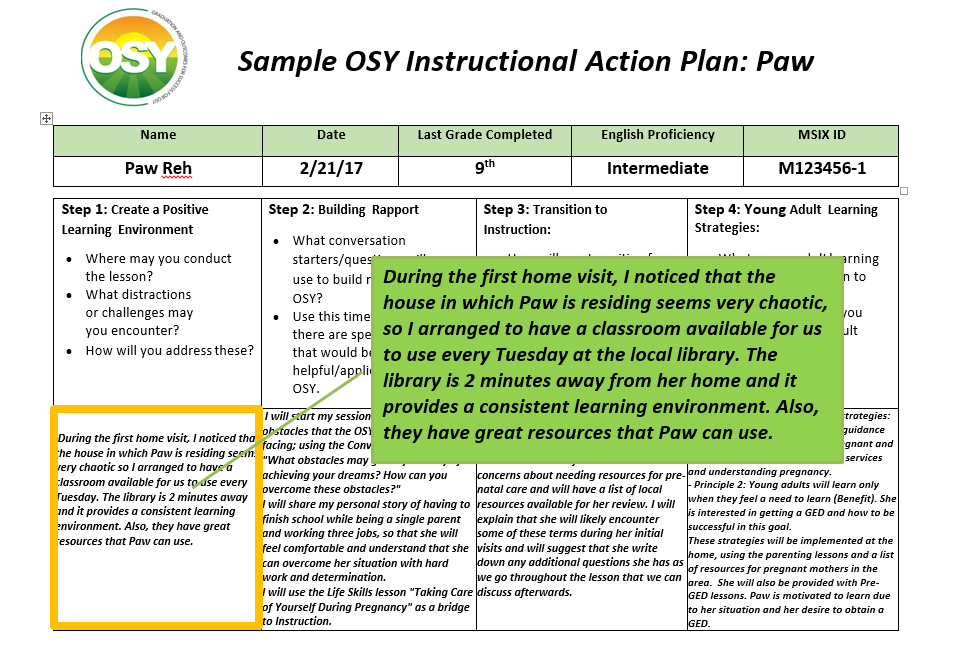 36
Stop-and-Do: Step 1
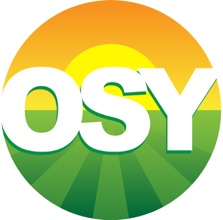 Describe what you would do to create an effective learning environment for Yordano on the farm where he works and lives:
Where may you conduct the lesson?
What distractions or challenges may you encounter?
How will you address these?
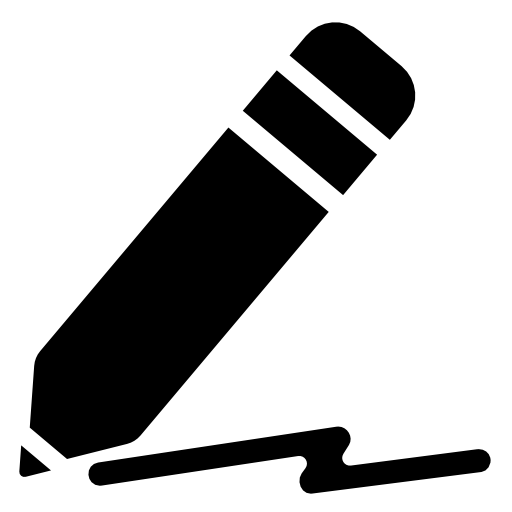 www.osymigrant.org
37
[Speaker Notes: Explain pencil?]
Effective Learning EnvironmentIn Summary…
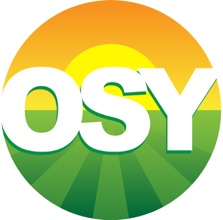 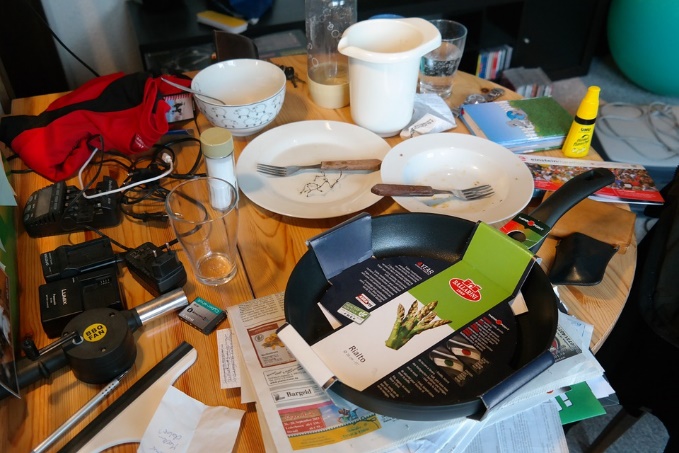 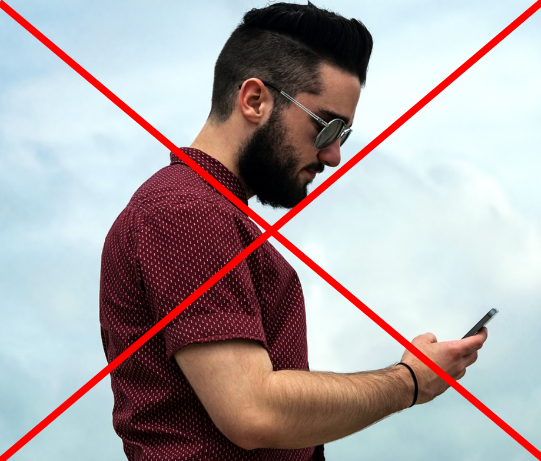 Minimize Clutter
Minimize Distractions
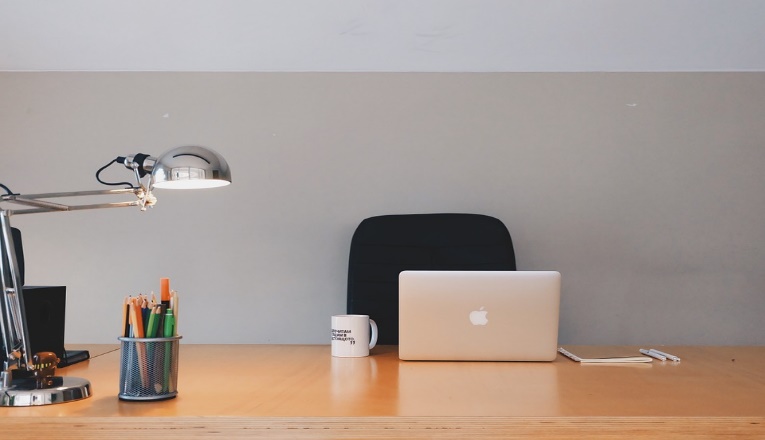 Have Supplies 
Ready for Use
Ensure Proper Lighting

Utilize Technology
38
www.osymigrant.org
Ensure Proper Lighting
Step 2
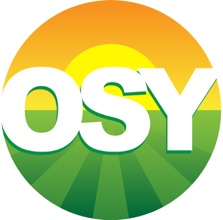 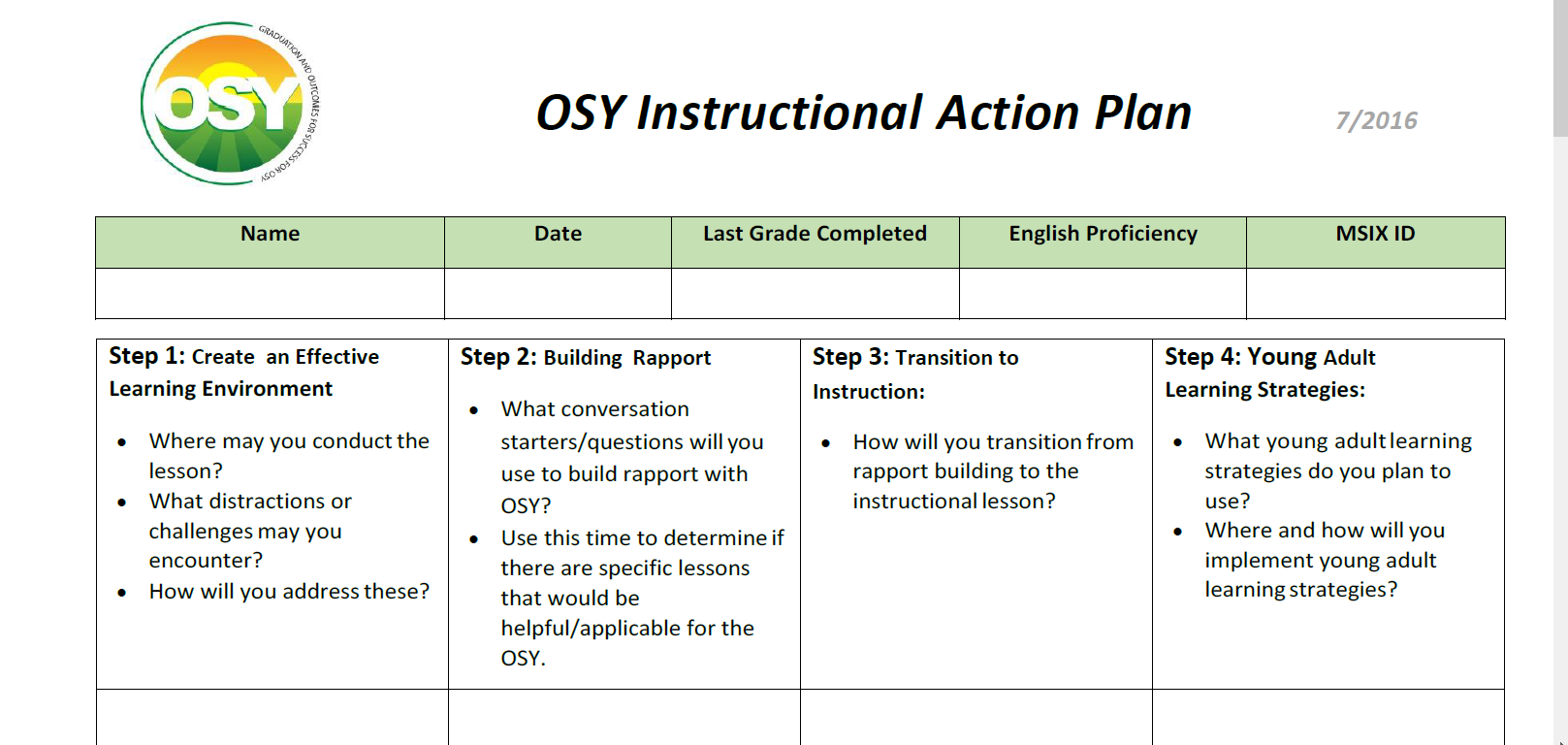 www.osymigrant.org
39
[Speaker Notes: Change fillable form to effective]
Step 2: Building Rapport
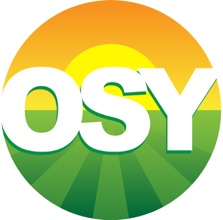 www.osymigrant.org
40
Step 2: Building Rapport
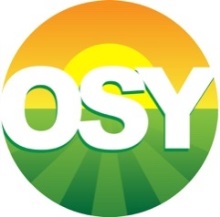 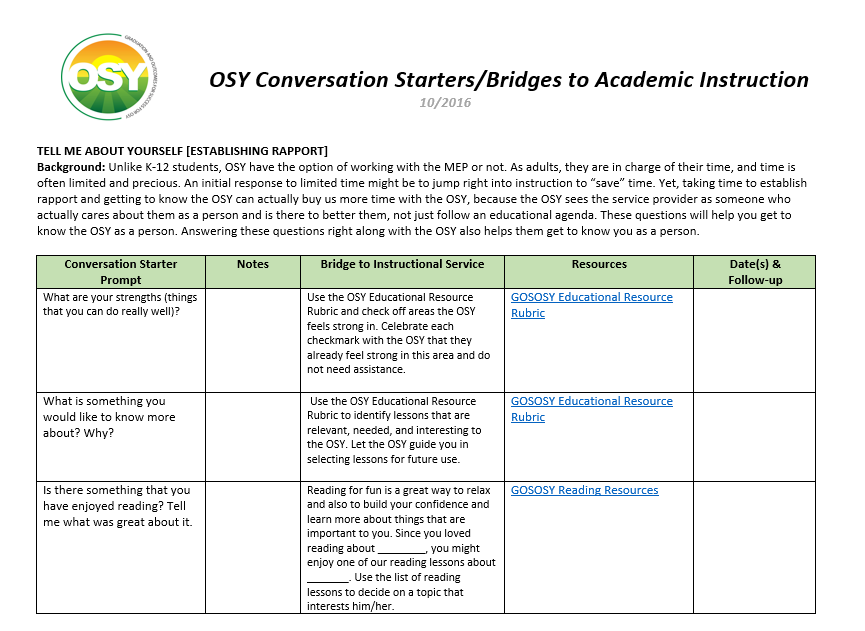 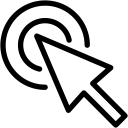 For more information, see OSY Conversation Starters/Bridges to Academic Instruction Resource Guide
www.osymigrant.org
41
[Speaker Notes: Explain that step 2 is all about conversation starters and will lead to bridge to instructional services in step 3]
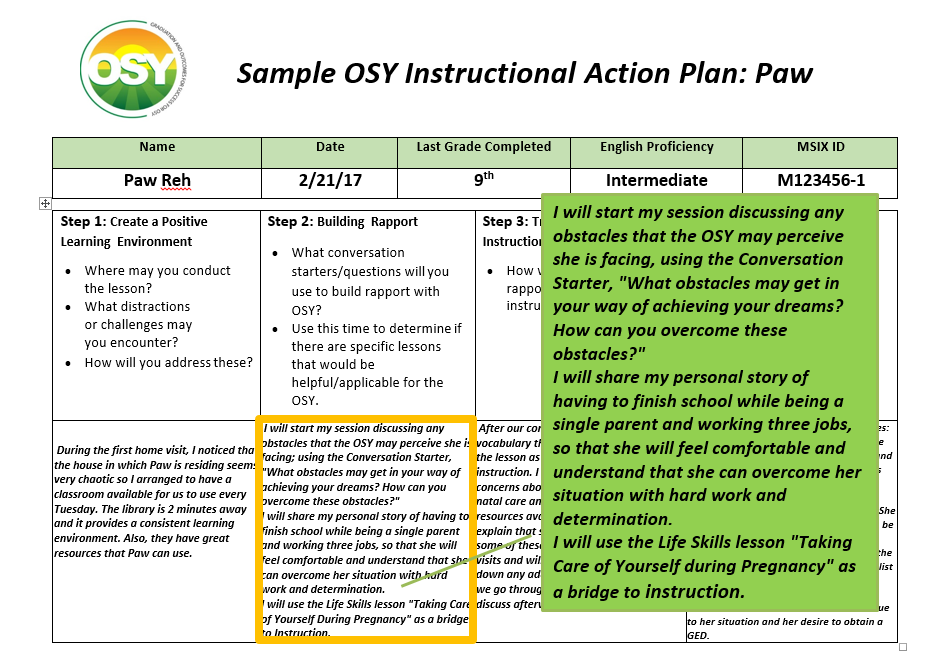 42
Stop and Do: Step 2
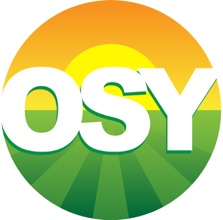 Describe what you would do to build rapport with Yordano prior to instruction, knowing that he has limited availability in his schedule:
What conversation starters/questions will you use to build rapport with OSY?
Use this time to determine if there are specific lessons that would be helpful/applicable.
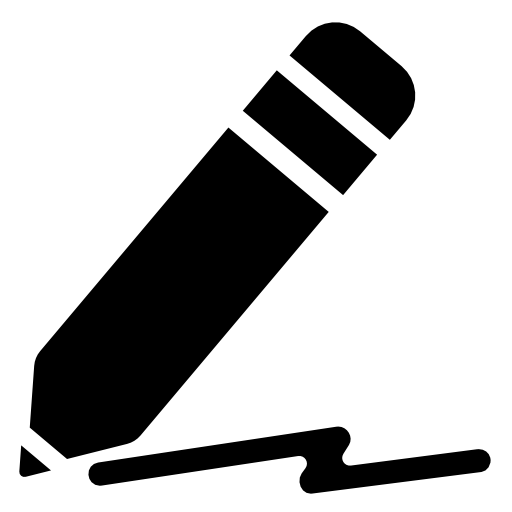 www.osymigrant.org
43
Building Rapport In Summary…
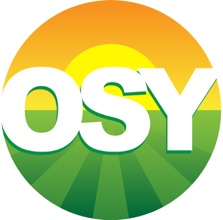 What is something you would like to learn about?
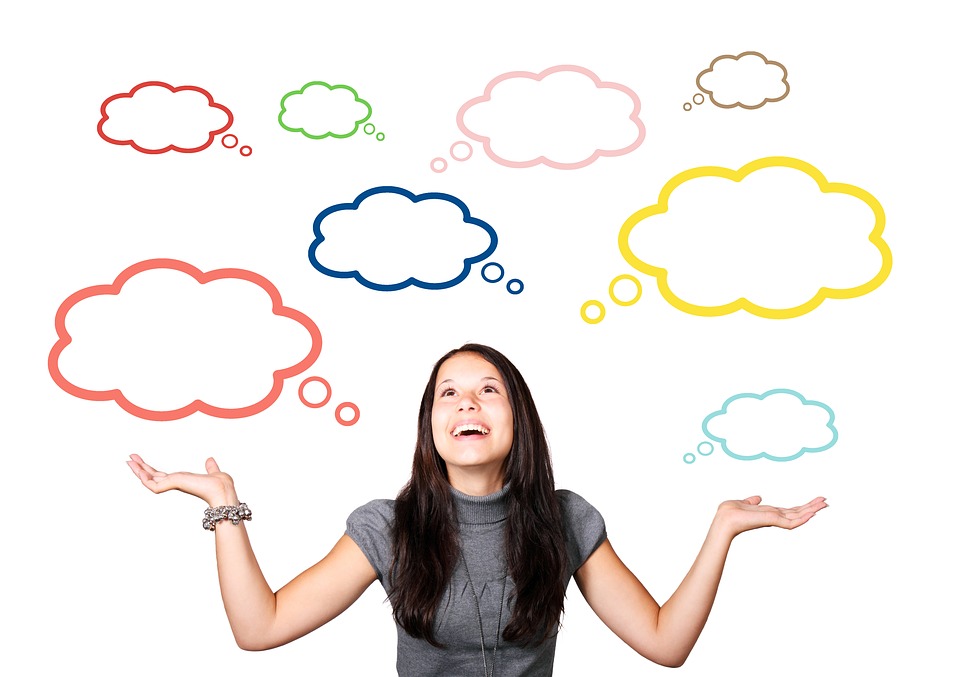 What are your dreams for the future?
?
?
?
What interests you?
44
www.osymigrant.org
Ensure Proper Lighting
Step 3
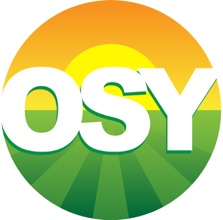 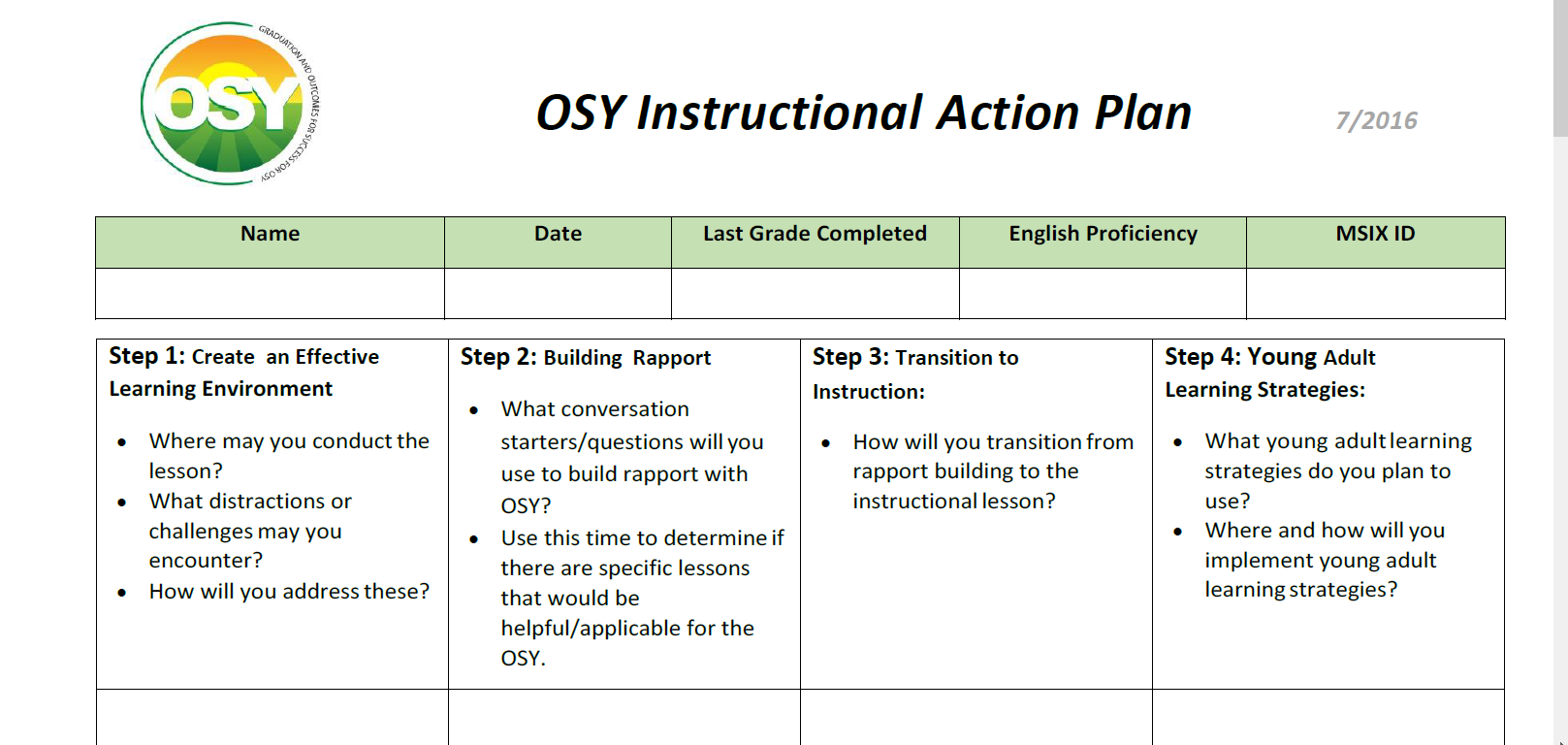 www.osymigrant.org
45
[Speaker Notes: Change fillable form to effective]
Step 3: Transition to Instruction
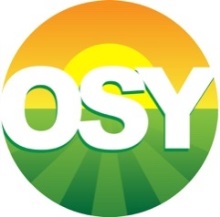 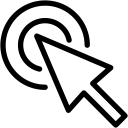 For more information, see OSY Conversation Starters/Bridges to Academic Instruction Resource Guide
www.osymigrant.org
46
Step 3: Transition to Instruction
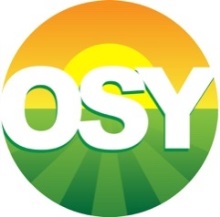 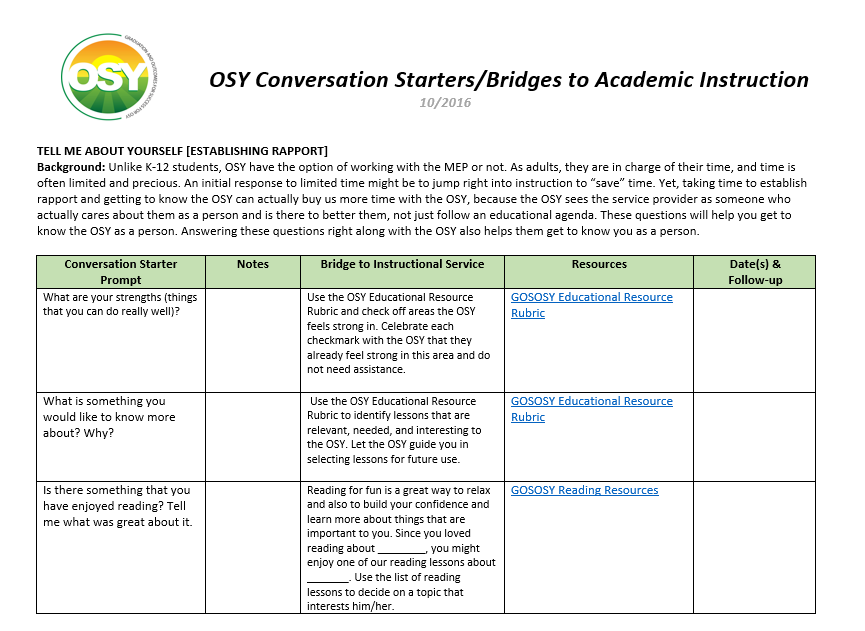 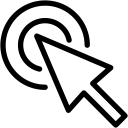 For more information, see OSY Conversation Starters/Bridges to Academic Instruction Resource Guide
www.osymigrant.org
47
[Speaker Notes: Explain that step 2 is all about conversation starters and will lead to bridge to instructional services in step 3]
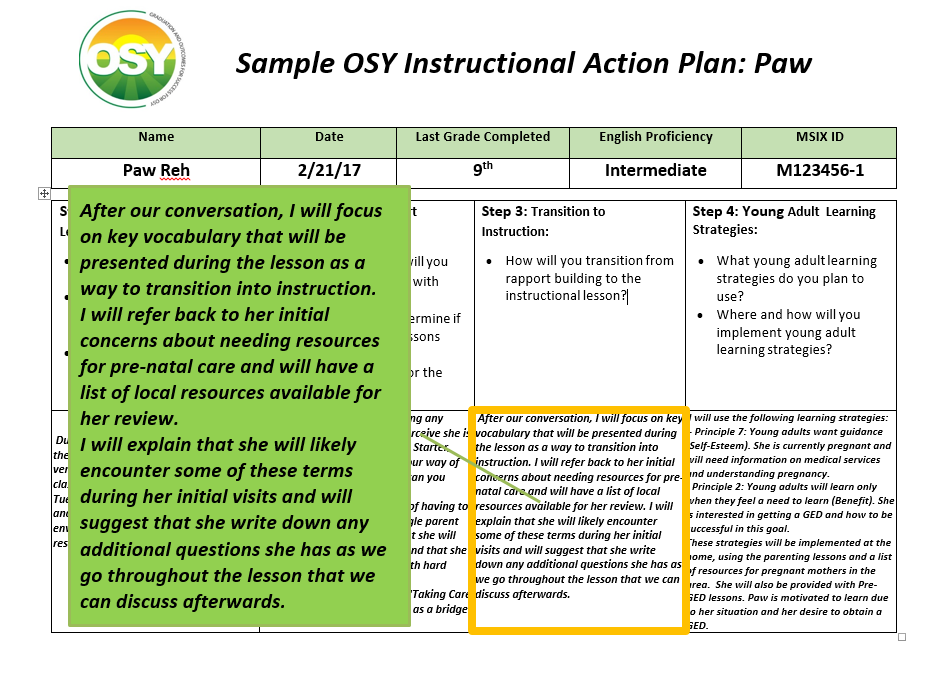 48
Stop-and-Do: Step 3
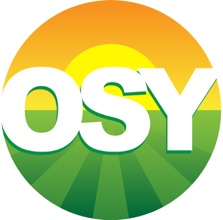 Describe what you would do to transition from building rapport to instruction with Yordano, knowing that his goal is to complete high school and that he was very close to doing so:
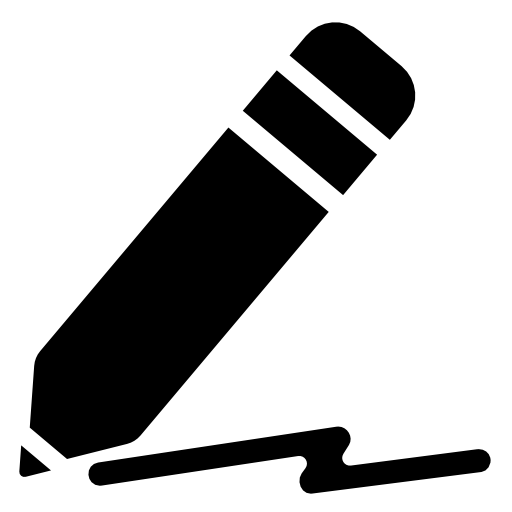 How will you redirect the conversation from being informal to introduce and begin your lesson?
www.osymigrant.org
49
Transition to InstructionIn Summary…
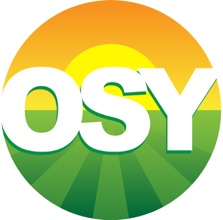 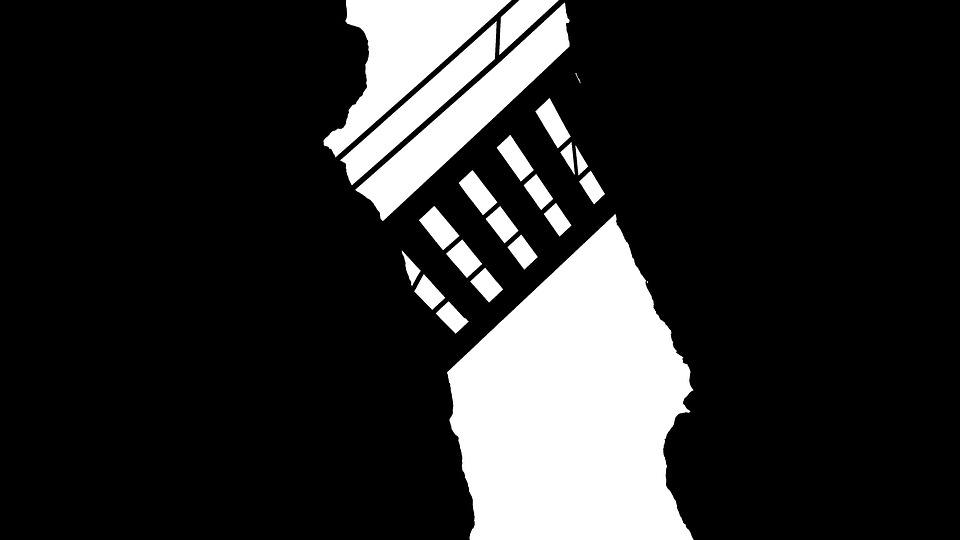 instruction
Create interest and enthusiasm
Review content
interests
Relate to interests
50
www.osymigrant.org
Ensure Proper Lighting
Step 4
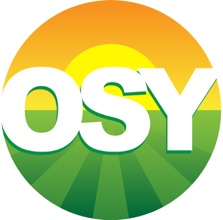 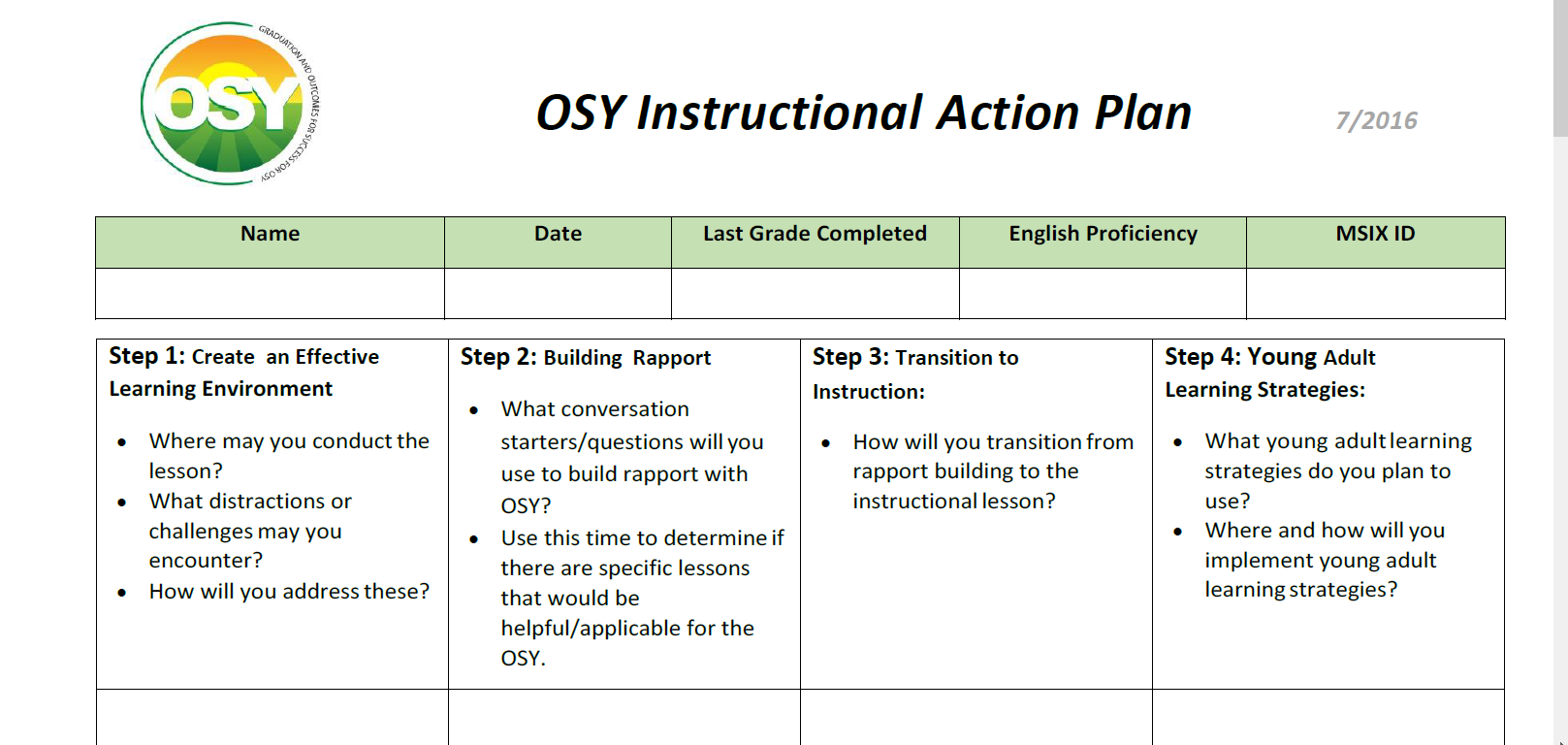 www.osymigrant.org
51
[Speaker Notes: Change fillable form to effective]
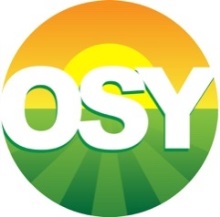 Step 4: Young Adult Learning Strategies
www.osymigrant.org
52
[Speaker Notes: Give examples of senses in voiceover– 

Young Adults Learn:
Tips:
In a variety of ways
Visual (through looking at materials) 
Auditory (through hearing)
Kinetic (through movement)
Present ideas in different ways
Some repetition is OK
Incorporate as many senses as possible in a lesson (e.g. looking, hearing, using hands-on materials) 
Encourage interaction
Incorporate Technology, when possible (tablet, smartphone, etc.) 


By Doing 
If youth are actively involved in the process, they:
Learn quicker 
Retain the information
Relate learning to what they know
Provide immediate practice and feedback
Use graphic organizers and other visuals
Use frequent comprehension checks
Adjust learning to the student’s needs/level]
Step 4: Young Adult Learning Resource Guide
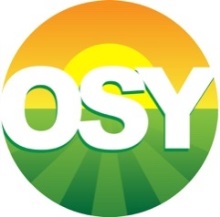 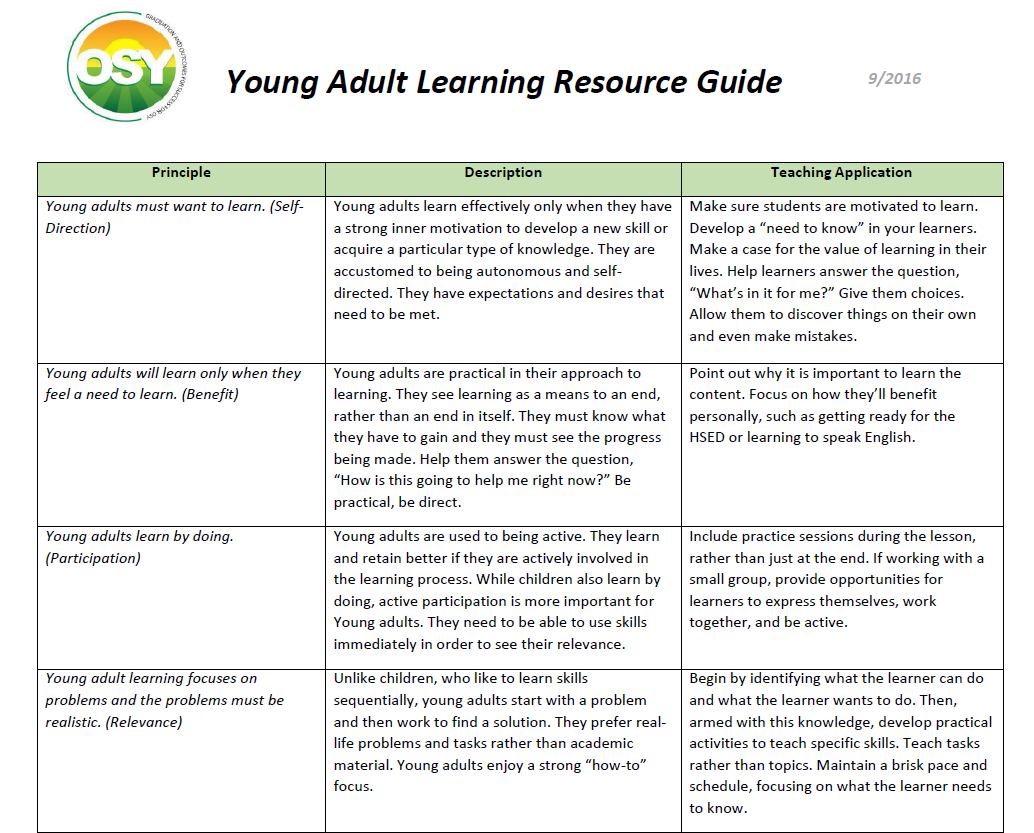 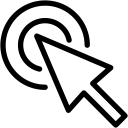 For the full document, see Young Adult Learning Resource Guide
www.osymigrant.org
53
[Speaker Notes: Explain that step 2 is all about conversation starters and will lead to bridge to instructional services in step 3]
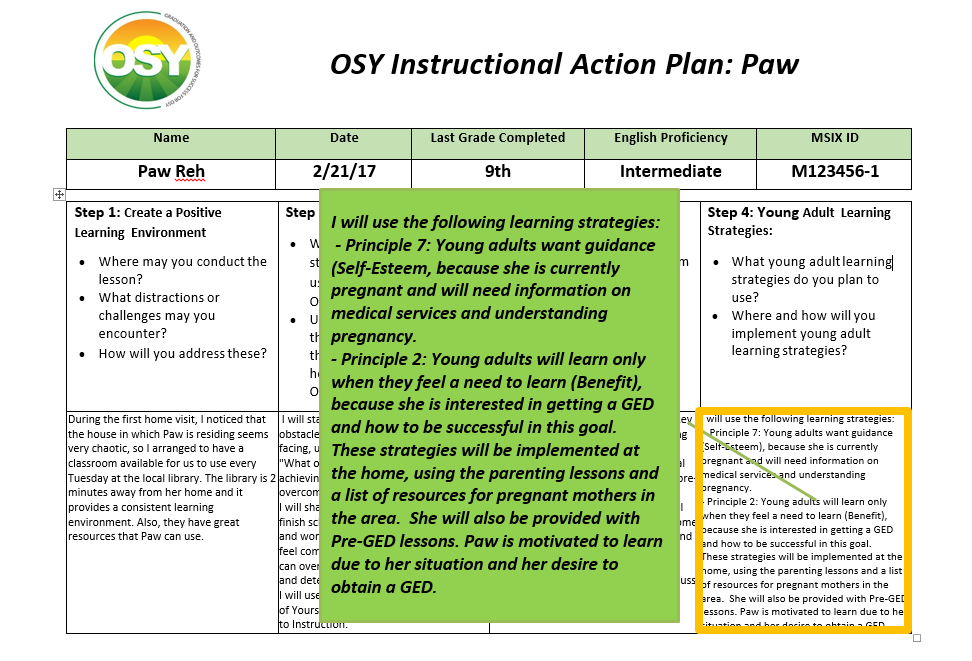 54
Stop-and-Do: Step 4
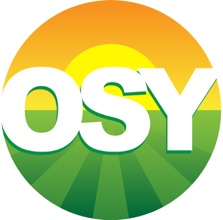 Describe what young adult learning strategies you would use with Yordano, knowing obtaining his diploma may lead to better opportunities:
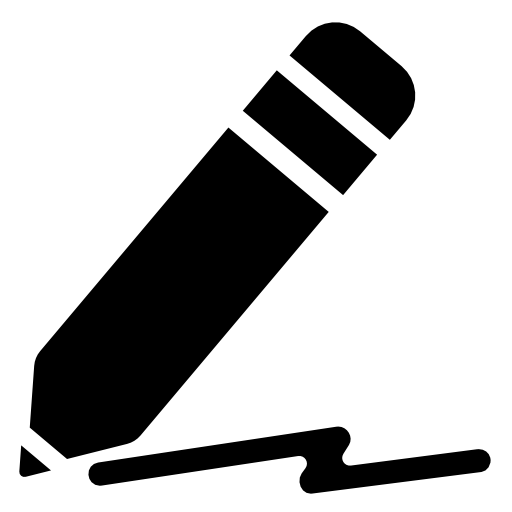 Identify the specific learning strategies you plan to use.
Where and how will you implement these strategies?
www.osymigrant.org
55
Learning StrategiesIn Summary…
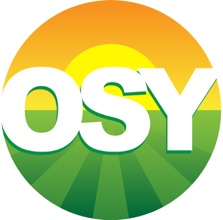 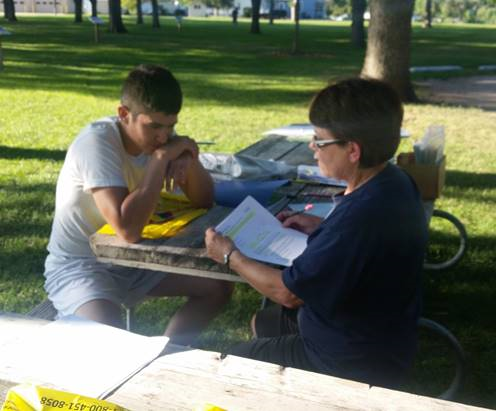 Relevant and Useful
Adjust to meet needs
instruction
Incorporate many senses
Practice and Feedback
interests
56
www.osymigrant.org
Ensure Proper Lighting
OSY Instructional Action PlanReflection
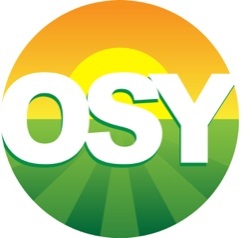 Review the questions in the reflection section to evaluate the success of your lesson and determine future modifications.
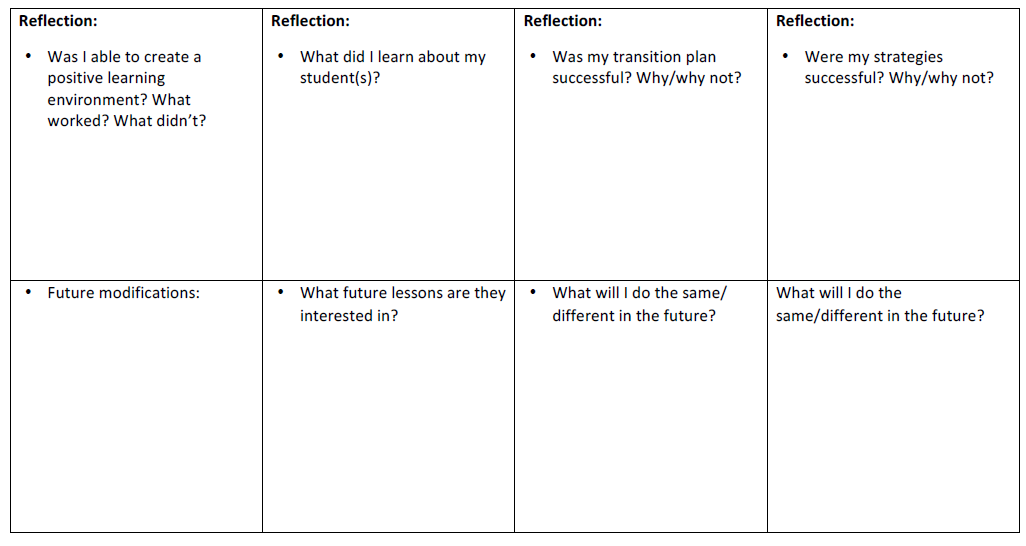 www.osymigrant.org
57
Sample OSY Instructional Action Plan: Paw
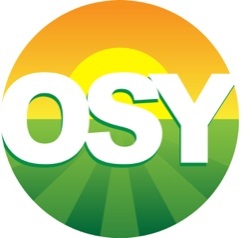 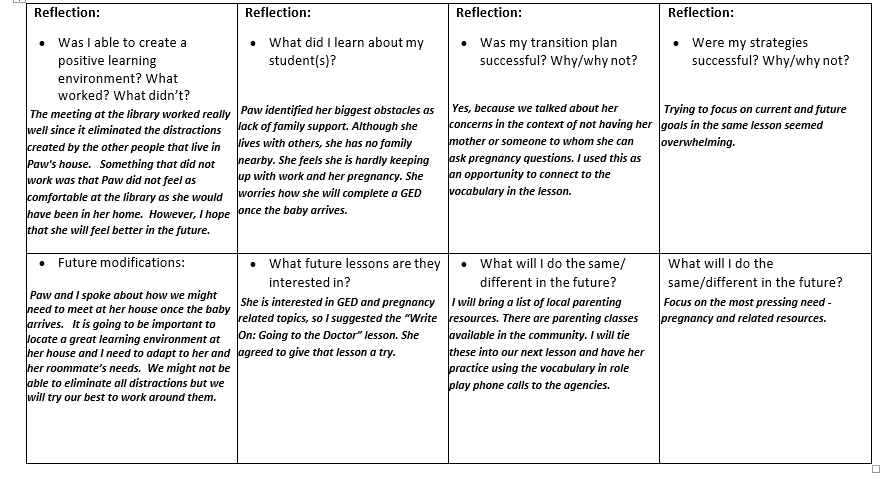 www.osymigrant.org
58
Stop-and-Do: Reflection
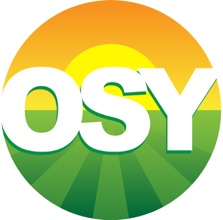 Take a few moments to consider these components of reflection:
Reflection is critical. It enables you to construct valuable future lessons.
Use your reflection to set goals for yourself.
Reach out for help from a supervisor, trusted colleague, or utilize community resources.
Be flexible - don’t hesitate to change your future lesson plan based on the OSY’s response.
Reflection is vital to your rapport with the OSY, as it enables you to stay in tune with their changing needs.
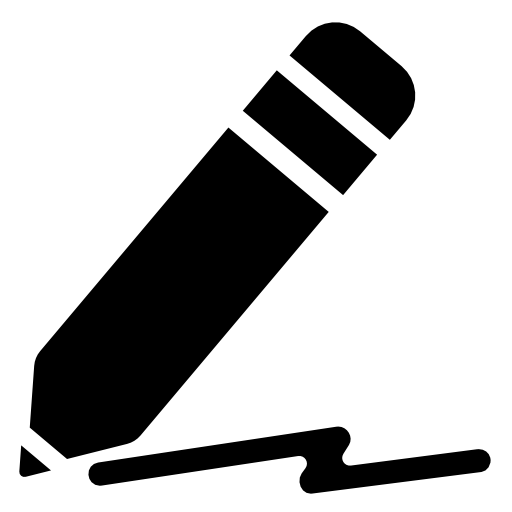 www.osymigrant.org
59
Stop-and-Do: Reflection
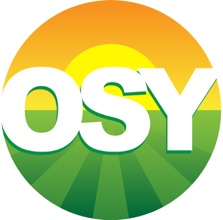 Now take a moment to note these components on Paw’s Learning Plan Reflection:
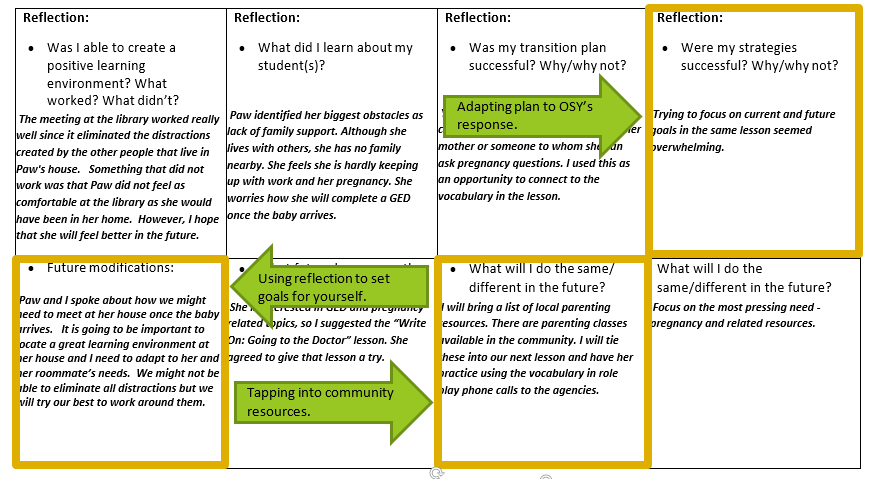 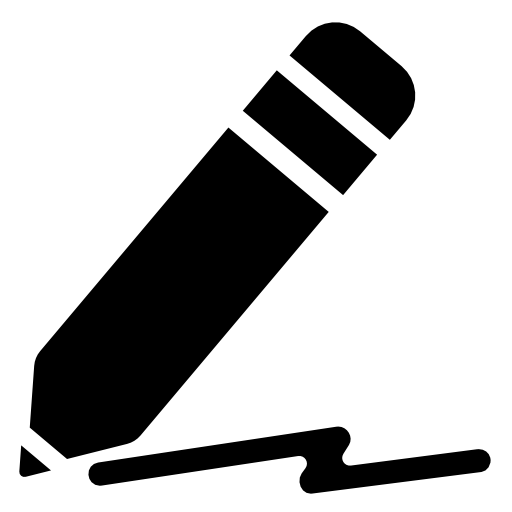 www.osymigrant.org
60
OSY Instructional Action PlanEvaluation
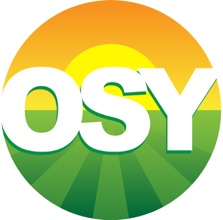 Self Evaluation: 
On a scale of 1-5, how would you rate your ability to…
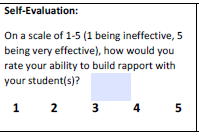 www.osymigrant.org
61
[Speaker Notes: Explanation of scale 1 being…]
Sample OSY Instructional Action PlanEvaluation: Paw
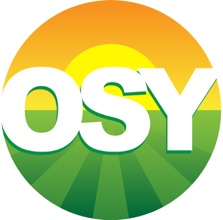 Be honest in the evaluation process; learn from what didn’t work and build on what worked!
Incorporating my personal story really helped put Paw at ease with me and open up about her own family situation.
I was able to easily transition into the lesson I had planned since we had such a great conversation about her needs.
I planned too many strategies for this particular lesson. I will need to revisit the second strategy at a later time.
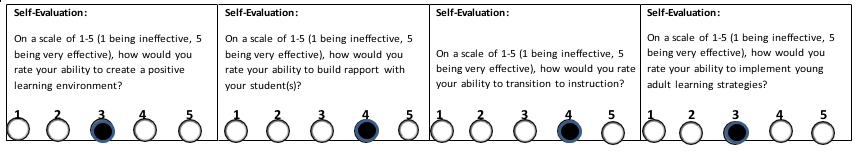 While working at the library was great in theory, Paw did not feel comfortable there.
www.osymigrant.org
62
[Speaker Notes: Explanation of scale 1 being…]
Closing: OSY InstructionalAction Plan
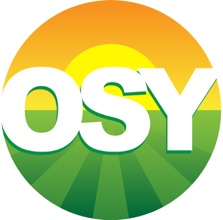 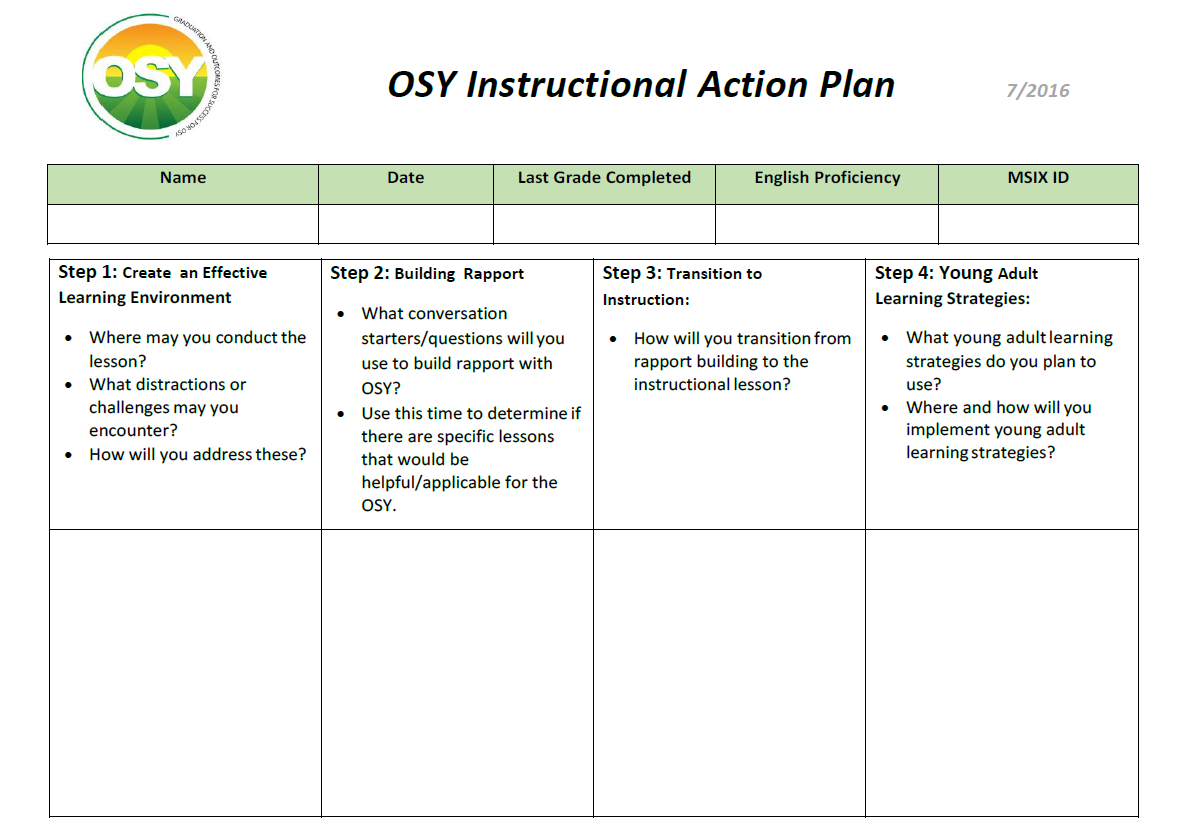 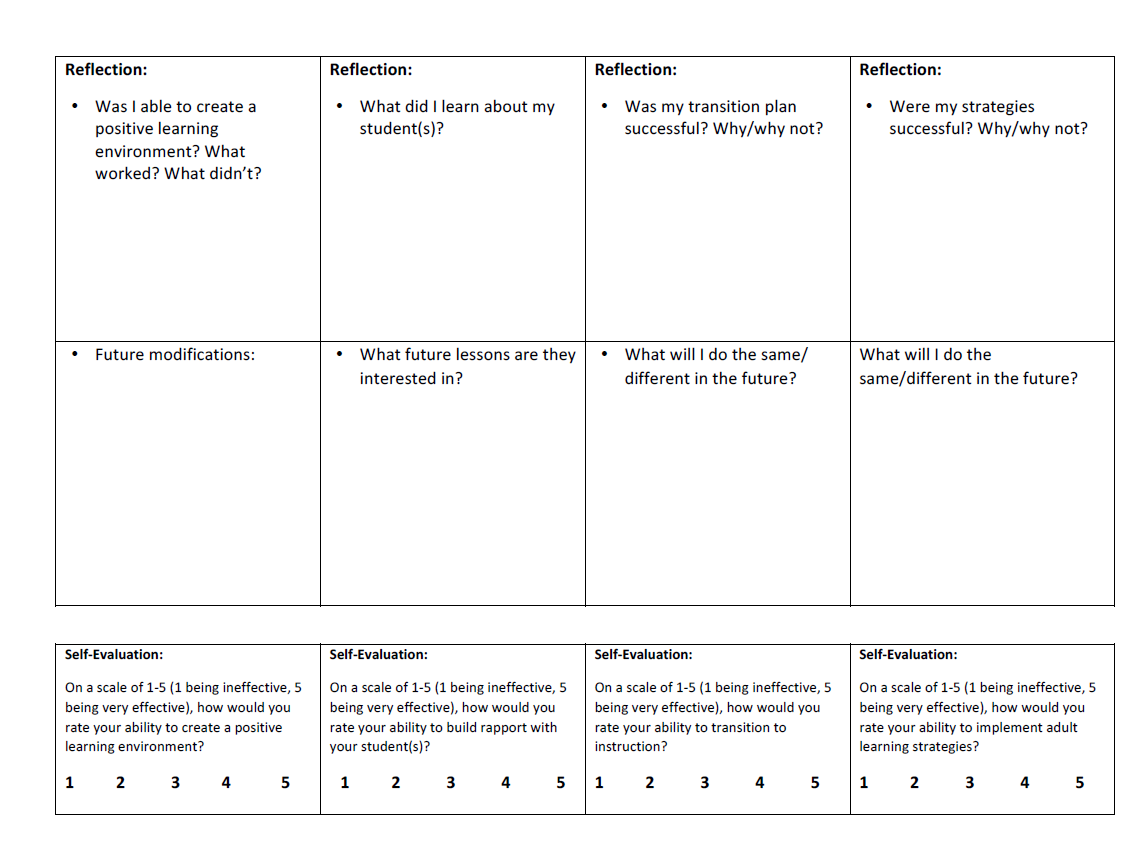 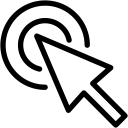 For more information, see Sample OSY Action Plan
www.osymigrant.org
63
[Speaker Notes: Now that you’ve completed the action plan…select a student with whom you’ve been working and develop an action plan.]
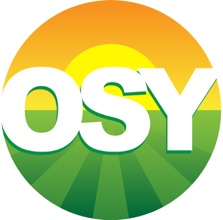 Success in Action
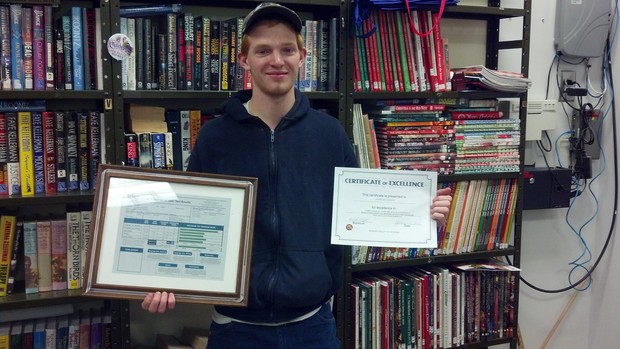 “Every new lesson offers another step to success”
- Terry Mark
www.osymigrant.org
64
TST Work Groups
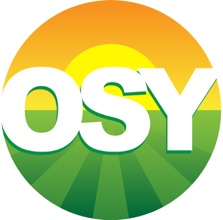 OSY Learning Plan
Tasked with designing, piloting, and implementing the OSY Student Learning Plan for both students and practitioners.

LEAD Emily Hoffman – MA
Sarah Braun-Hamilton – VT
Margot DiSalvo – FL
Mike Reho – NY
www.osymigrant.org
OSY Learning Plan
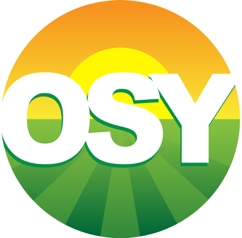 www.osymigrant.org
TST Work Groups
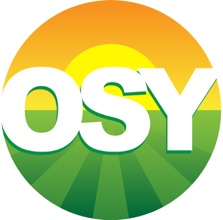 Goal Setting
Tasked with designing, piloting, and implementing the Goal Setting for OSY training and workshops.

LEAD Sonja Williams – NC
Carmen Anderico – MS
Joyce Bishop – AL
April Dameron – IA
Denise Rocha – TN
www.osymigrant.org
Goal Setting
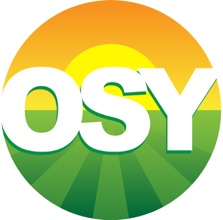 Staff participants will be able to work with OSY to develop potential educational and/or life pathways for the youth using:
networking  
advocacy
OSY Student Profile data
appropriate educational materials into step-by-step action plan
OSY Student Learning Plan 

Student participants will learn to identify and articulate their own goals and use hands-on activities to develop both short- and long-term plans to reach those goals.
www.osymigrant.org
TST Work Groups
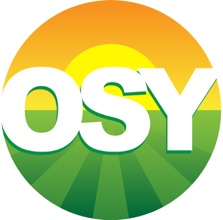 Literature Review
Tasked with creating new GOSOSY Lit Review focused on Mental Health in Migrant Students, with emphasis on the Adverse Childhood Experiences (ACEs) studies and resources and their potential uses with OSY.

LEAD Jessica Castañeda - GOSOSY
Susanna Bartee - GOSOSY
John Farrell – GOSOSY
www.osymigrant.org
The Adverse Effects of Childhood Trauma
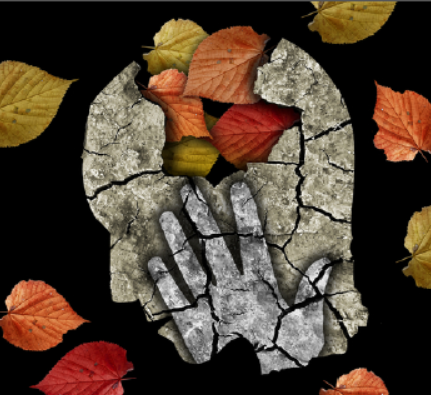 www.osymigrant.org
Traumatic Events
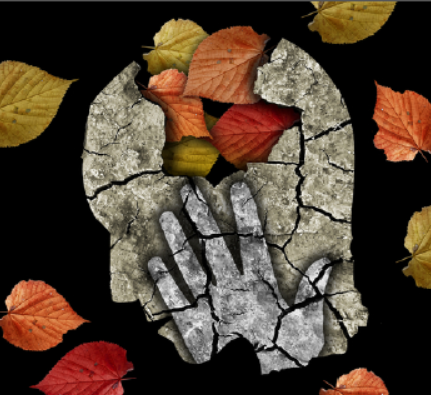 Each year in the United States:

over 3 million children and adolescents experience some form of traumatic event

trauma in childhood and adolescence can lead to future disorders
www.osymigrant.org
[Speaker Notes: We are looking into how this directly affects migrant youth.]
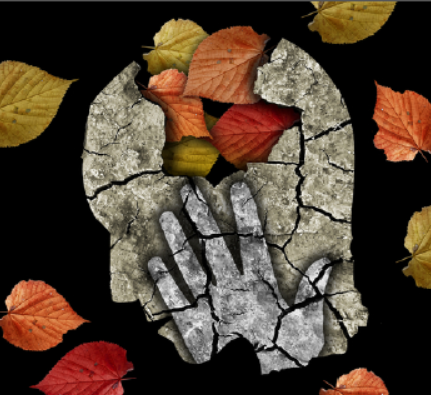 Understanding Trauma’s Effect
When a child grows up afraid or under constant or extreme stress, the immune system and body’s stress response systems may not develop normally. 
When the child or adult is later exposed to even ordinary levels of stress, these systems may automatically respond as if the individual is under extreme stress.
www.osymigrant.org
[Speaker Notes: From infancy through adolescence, the body’s biology develops. Normal biological function is partly determined by environment.]
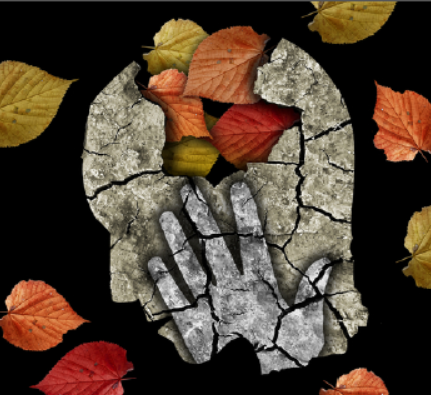 Long Term Health Consequences
The Adverse Childhood Experiences (ACE) Study includes over 17,000 participants ranging in age from 19 to 90. 
Results:
indicated nearly 64% of participants experienced at least one exposure, and of those, 69% reported two or more incidents of childhood trauma. 
demonstrated the connection between childhood trauma exposure, high-risk behaviors (e.g., smoking, unprotected sex), chronic illness such as heart disease and cancer, and early death.
www.osymigrant.org
[Speaker Notes: Traumatic experiences in childhood have been linked to increased medical conditions throughout the individuals’ lives. The Adverse Childhood Experiences (ACE) Study is a longitudinal study that explores the long-lasting impact of childhood trauma into adulthood. Researchers gathered medical histories over time while also collecting data on the subjects’ childhood exposure to abuse, violence, and impaired caregivers.]
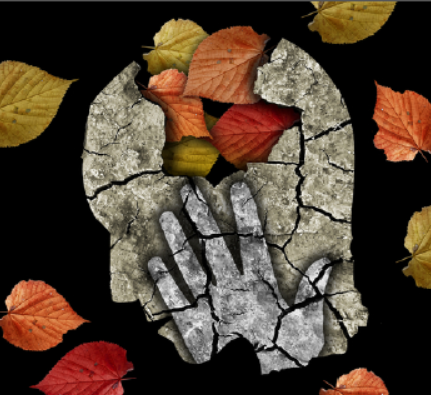 Migration & Trauma
Many of our migrant families and youth came to the United States from another country. 
Many have experienced traumatic exposure in their homelands (war, torture, terrorism, natural disasters, famine) which prompt the decision to emigrate in the first place.
The path to immigration is filled with risks and stressors that are unique to immigrants, both prior and after their arrival.
Added stressors from the process of immigration itself can lead to increased risk for emotional disturbance in newer immigrants.
www.osymigrant.org
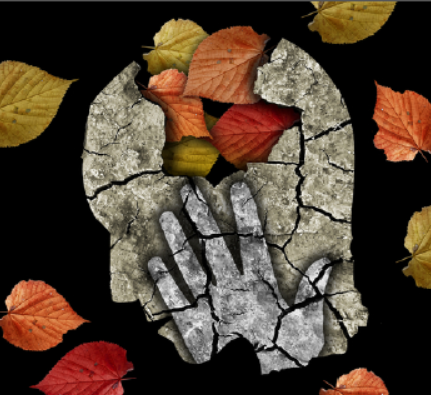 Cycle of Poverty
The majority of migrants have low levels of education and job skills
Families survive neighborhoods that are often unsafe. Children may live in an atmosphere of risk of crime and violence, which undermines social cohesion.
The cycle of poverty, coupled with inferior levels of education, threatens to create a downward spiral of declining financial opportunity for immigrants.
www.osymigrant.org
Major Stressors
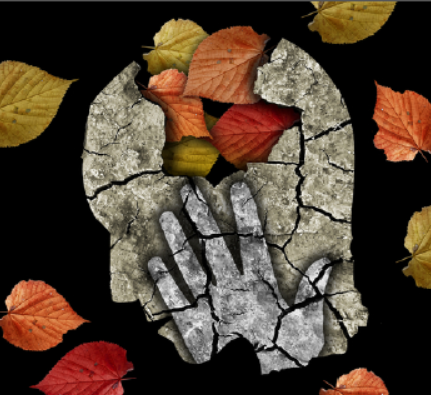 Discrimination and prejudice 
Children (especially adolescents) experience discrimination and prejudice from their peers in school and social settings, with more intense expression of what is sometimes subtle amongst adult counterparts. 
Discrimination is increasingly recognized as an adverse mental health risk (Finch, Kolody, & Vega, 2000).
www.osymigrant.org
[Speaker Notes: Discrimination and prejudice are other major stressors that come into prominence once the immigrant is better established and oriented to the mainstream culture. This is experienced not only as originating from mainstream culture Americans, but often from other earlier-arriving immigrants, even from their nation or culture of origin, who may feel threat of displacement as far as job security and access to resources and opportunity.]
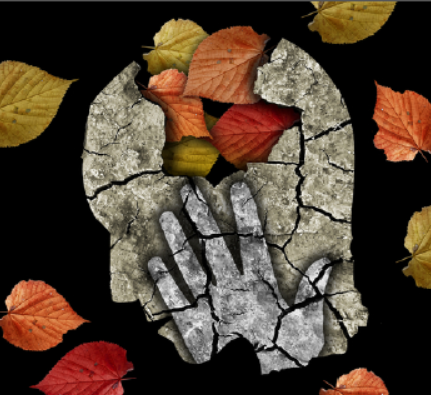 Alternative coping
Alternative routes for coping with cultural changes and stress induced by immigration: 
neurotic marginality (anxiously trying to meet the demands of both cultures)
deviant marginality (isolated as a result of ignoring the norms of both cultures)
traditionalism (withdrawal into nostalgia for the old culture)
over-acculturation (abandoning the culture of origin)
biculturality (integrating the best of both cultures)
Lin, Masuda, & Tazuma (1982)
www.osymigrant.org
[Speaker Notes: As a result of the many traumas and stressors faced by immigrants and refugees during their physical and psychological odyssey, they have been found to generally be at high risk for mental health problems (Keyes, 2000).]
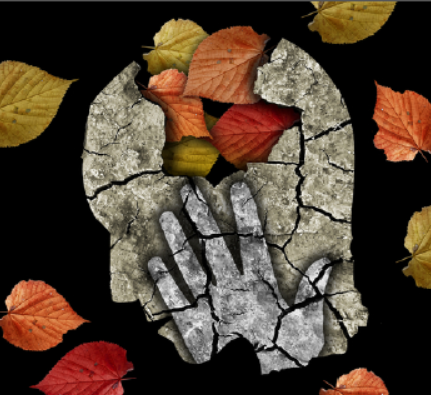 Mental Health
Some studies, like those of Mexican-born immigrants, have found that they have better mental health profiles than subsequent generations despite significant socioeconomic disadvantages. 

Possible explanations include greater use of protective traditional family networks, a lower set of expectations for ‘‘success’’ in America, and lower substance abuse (Escobar, Nervi, & Gara, 2000).
www.osymigrant.org
[Speaker Notes: These disorders have been correlated to exposure and proximity to pre-migration and post-migration traumatizing events (Fenta, Yman, & Noh, 2004). Other risk factors that affect the degree of symptomatology and impairment include poverty, education, subsequent unemployment, low self-esteem, and poor physical health (Hermansson et al., 2002; Hsu, Davies, & Hansen, 2004; Weine et al., 2000).]
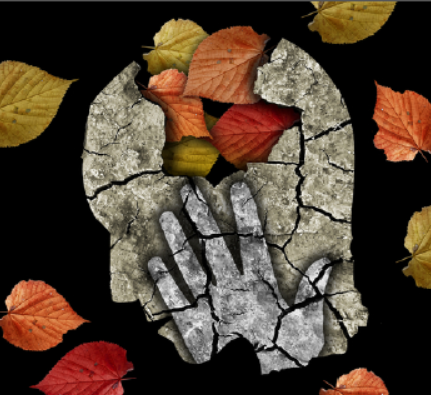 Youth Suffer
Immigrant children and youth suffer from similar conditions as described for adults:
anxiety disorders
depression
posttraumatic stress disorders 
Such disorders can significantly impair academic functioning for these children. Factors such as parental emotional well-being and peer relationships can mitigate or aggravate the symptomatic and functional impact of such disorders.
www.osymigrant.org
[Speaker Notes: (Fox, Burns, Popovich, Belknap, & FrankStromborg 2004; McKelvey et al., 2002). (Fox et al., 2004). Almquist & Broberg, 1999)]
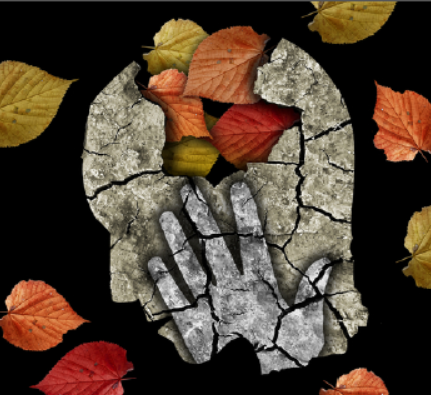 In Summary
We are compiling research in a literature review regarding how adverse childhood experiences (ACEs) directly affect our migrant students. 

Included in this review will be direct interventions that have proven helpful in overcoming the effects of childhood trauma.
www.osymigrant.org
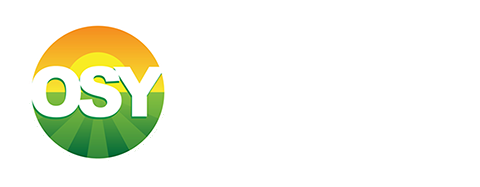 Year 2 Fidelity Implementation Index
www.osymigrant.org
Objective 1: Achievement & Learning Plans
www.osymigrant.org
[Speaker Notes: The SOSOSY Training Manual has been designed to assist states in the development of systems to support Out-of-School Youth. SOSOSY Training Manual has been created to assist states in creating a system to identify, recruit and provide services to OSY. This document serves as a workbook for states to develop or improve their current services and support programs for OSY. It outlines the steps to gather and analyze OSY data, plan for service delivery, access best practices in curriculum and instruction, as well as create education plans and address advocacy needs of the OSY population.]
Objective 2: Professional Development
www.osymigrant.org
[Speaker Notes: The SOSOSY Training Manual has been designed to assist states in the development of systems to support Out-of-School Youth. SOSOSY Training Manual has been created to assist states in creating a system to identify, recruit and provide services to OSY. This document serves as a workbook for states to develop or improve their current services and support programs for OSY. It outlines the steps to gather and analyze OSY data, plan for service delivery, access best practices in curriculum and instruction, as well as create education plans and address advocacy needs of the OSY population.]
Objective 3: State Processes
www.osymigrant.org
[Speaker Notes: The SOSOSY Training Manual has been designed to assist states in the development of systems to support Out-of-School Youth. SOSOSY Training Manual has been created to assist states in creating a system to identify, recruit and provide services to OSY. This document serves as a workbook for states to develop or improve their current services and support programs for OSY. It outlines the steps to gather and analyze OSY data, plan for service delivery, access best practices in curriculum and instruction, as well as create education plans and address advocacy needs of the OSY population.]
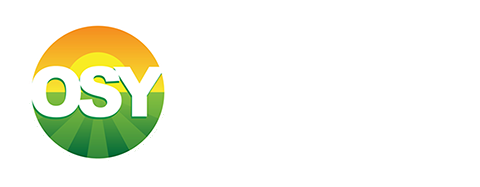 APR Highlights
71% of OSY received services (5% increase)
835 OSY demonstrated a 20% gain on post assessments (84.5%)
184 training sessions to service providers and staff (2366 participants- duplicated count)
www.osymigrant.org
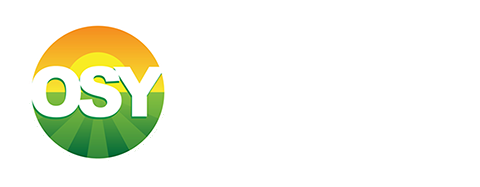 Dissemination Event Updates
FL, IL, KS, KY, MA, NE, NH, NJ, NC, TN
Meeting with IRRC and PI
Working on registration process
Fee
Keynote
Structure and logistics
www.osymigrant.org
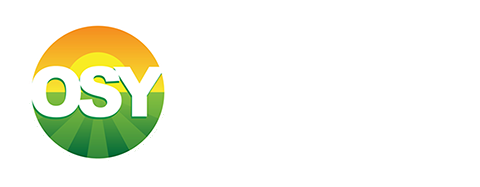 Networking Discussion
GOSOSY Questions: 
 
GOSOSY states offer a variety of services designed to meet the needs of migrant students such as learning and career plans, goal development, language instruction, assessments, and credit recovery options. How has your state structured and delivered instruction for OSY?
 
Another goal of GOSOSY is to increase collaboration with other groups and agencies in order to reduce duplication of efforts and ensure best possible services. What were the most successful collaborations in your state and what made them successful?
www.osymigrant.org
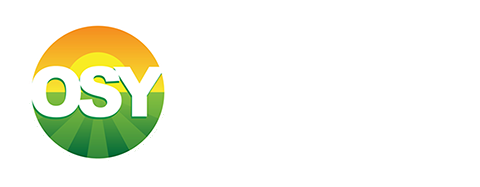 Networking Questions
Current Trends in ID&R, Partnerships, and Service Delivery:
What is currently affecting recruitment, instruction and support services to OSY within your state?
What are some current needs that OSY are bringing to your attention? 
How are you addressing those needs (either through direct support to OSY and/or staff who interact with them)?
What resources have you found available to address these needs?
What types of state and local agencies are you partnering with to provide services, meet needs, and remove barriers? What’s going well with those partnerships, and what do they need to flourish?
www.osymigrant.org
Future Meeting Dates
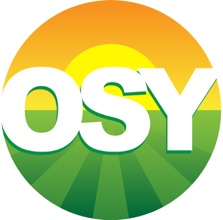 Future SST Meetings:
Webinar to review data collection via the Director’s Report due September 20, 2017- TBA
October 17, 2017 at the IMEC Symposium in Clearwater, FL
Prior to the ADM
Future  TST Meetings: 
Spring meeting: April 5-6, 2017, Chicago, IL
Team Lead Conference Calls: scheduled prior to next meeting
Next year- Fall and spring meetings
www.osymigrant.org